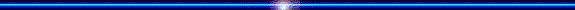 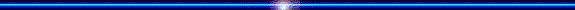 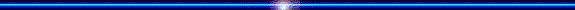 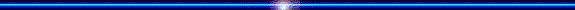 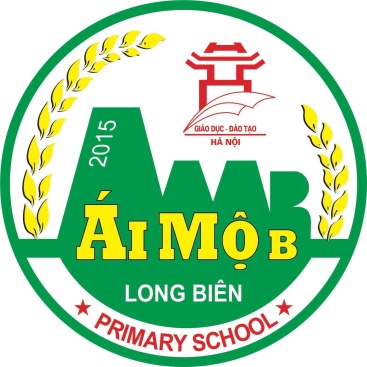 ỦY BAN NHÂN DÂN QUẬN LONG BIÊN
TRƯỜNG TIỂU HỌC ÁI MỘ B
MÔN: TIẾNG VIỆT
LỚP 2
Bài: Ôn tập cuối học kì 1 ( tiết 7 + 8)
9. Nghe – viết
Niềm vui là gì?
Gấu hỏi sóc:
Sóc ơi, niềm vui là gì?
Niềm vui là được nằm trong vòng tay mẹ đếm sao trời. – Sóc trả lời gấu.
Thấy kiến đi qua, gấu hỏi:
Bạn kiến ơi, niềm vui là gì?
Niềm vui là trời tạnh ráo, chúng tớ không phải chuyển nhà.
( Theo Truyện hay cho bé)
Đoạn văn có chữ nào dễ viết sai?
9. Nghe – viết
Niềm vui là gì?
1. Trong câu chuyện có những nhân vật nào?
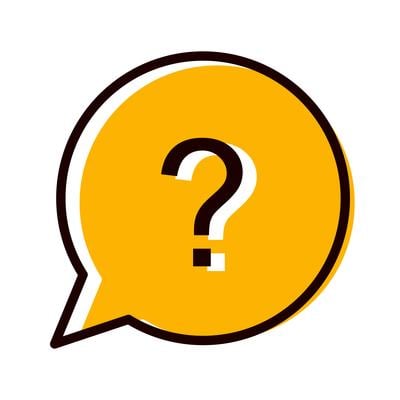  Gấu, sóc và kiến.
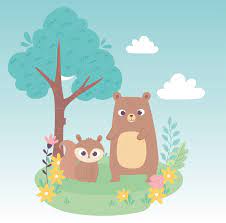 2. Gấu hỏi các bạn điều gì?
 Gấu hỏi: Niềm vui là gì?
3. Khi viết bài em cần lưu ý điều gì?
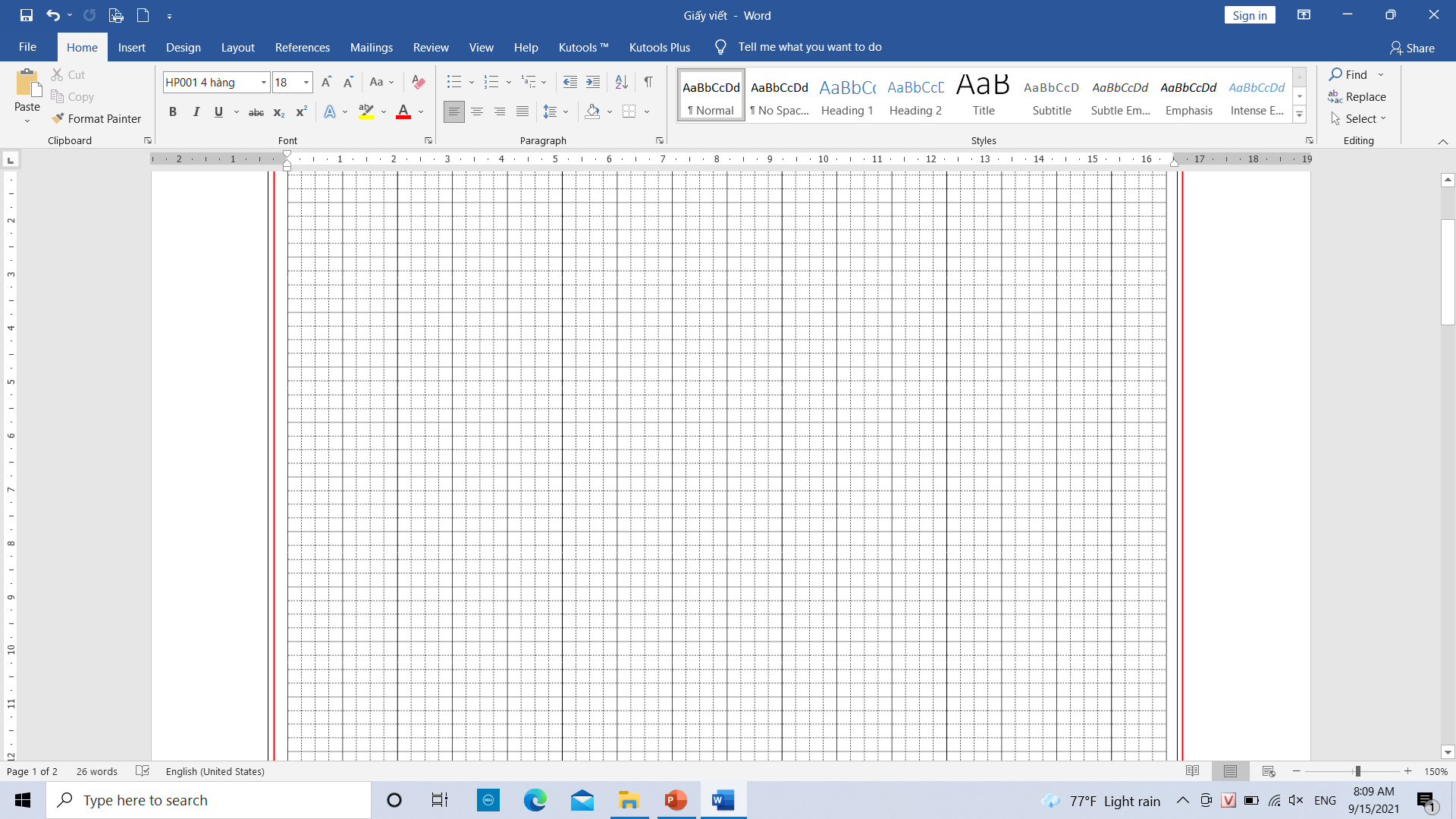 : Niềm vui là gì?
Viết
Gấu hĈ Sŉ:
- Sŉ Π, niềm vui là gì?
- Niềm vui là được nằm trong vòng tay
mẹ đếm sao trƟ.
- Sŉ trả lời gấu.
Thấy kiến đi qua, gấu hĈ:
- Bạn kiến ơi, niềm vui là gì?
Niềm vui là trƟ tạnh ǟáo, chúng tớ
không phải chuyển nhà.
10. Tìm tiếng chứa iên hoặc yên thay cho ô vuông
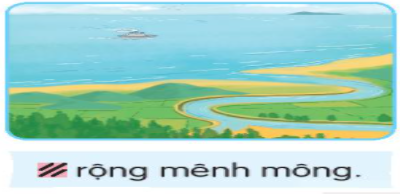 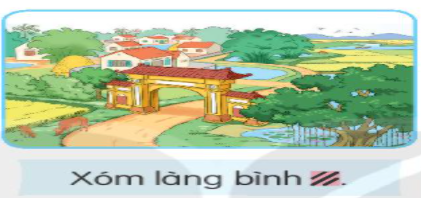 Biển rộng mênh mông.
Xóm làng bình yên.
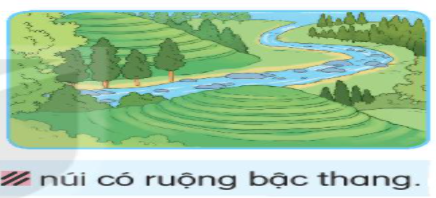 Triền núi có ruộng bậc thang.
11. Nói tiếp câu kể lại sự việc trong tranh.
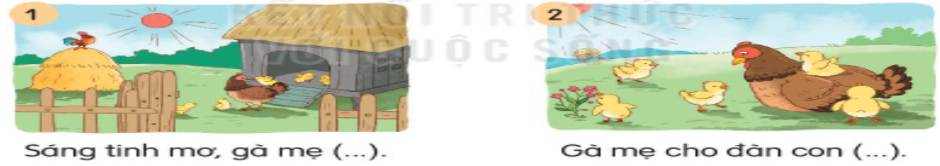 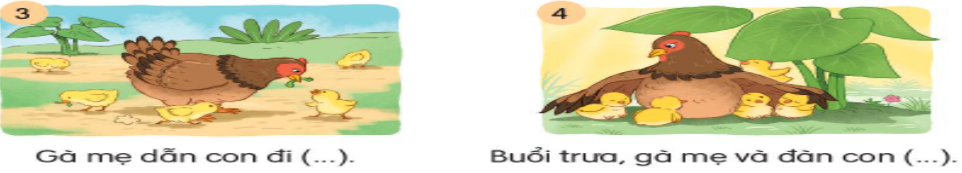 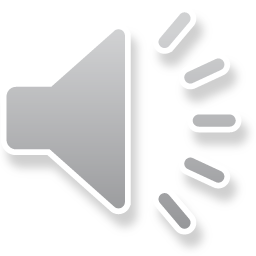 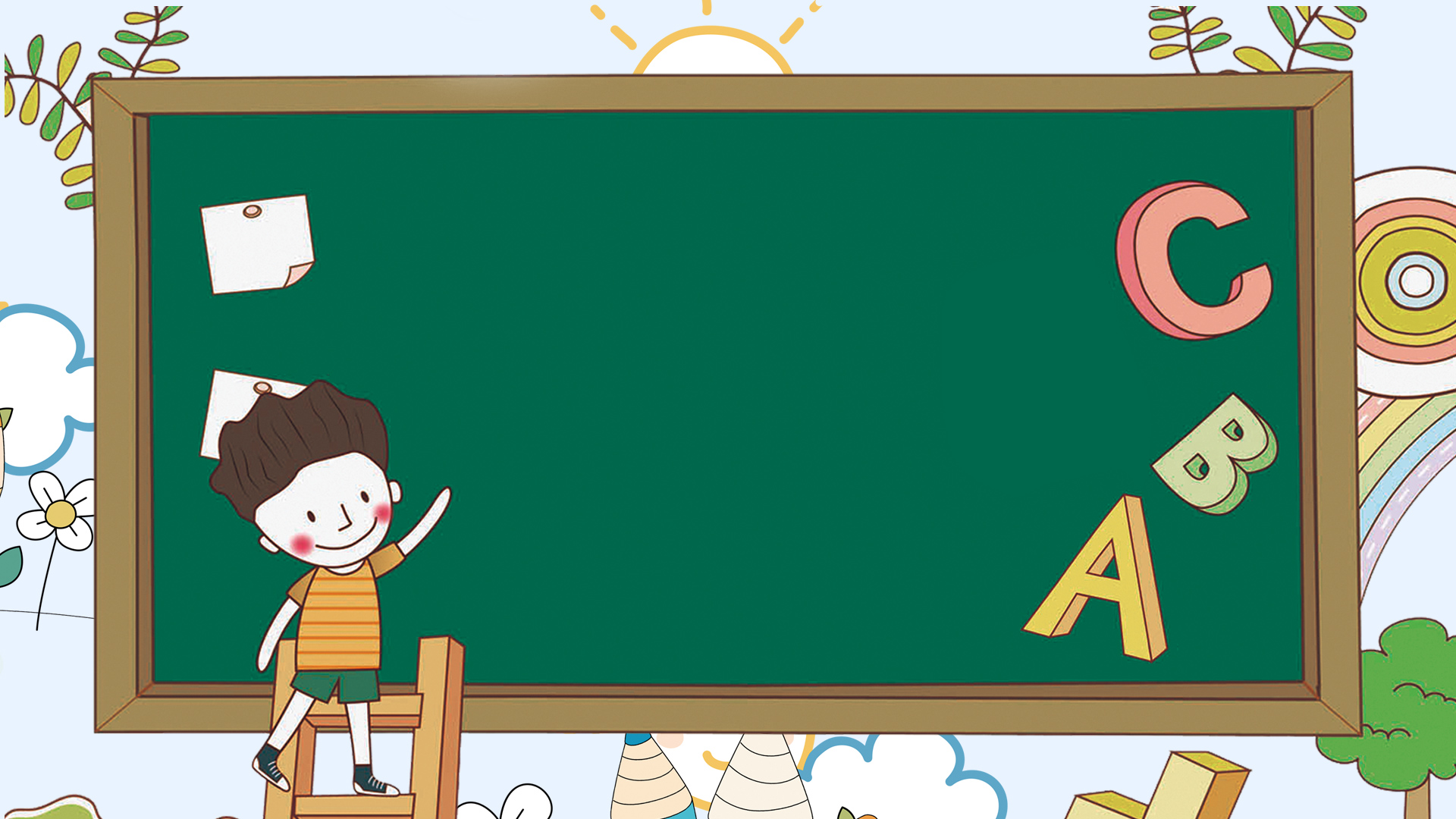 Thảo luận nhóm 4:
Dự đoán về câu chuyện
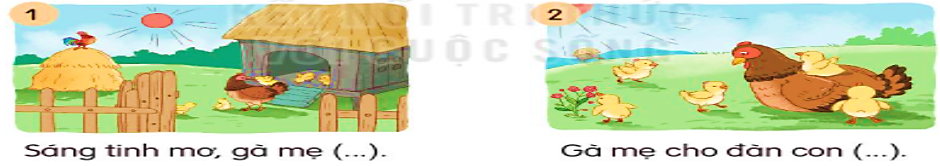 Sáng tinh mơ, gà mẹ gọi con dậy và ra khỏi chuồng.
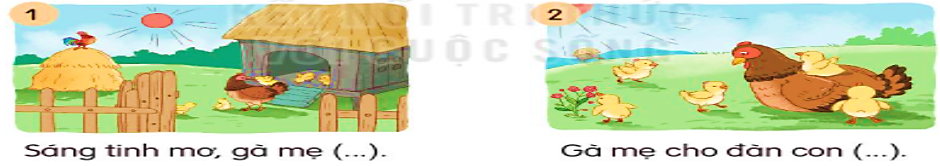 Gà mẹ cho đàn con chạy nhảy, tắm nắng.
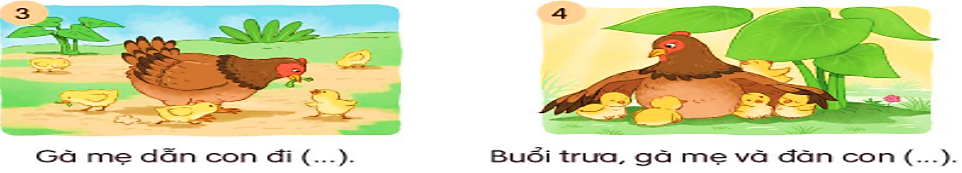 Gà mẹ dẫn con đi kiếm ăn.
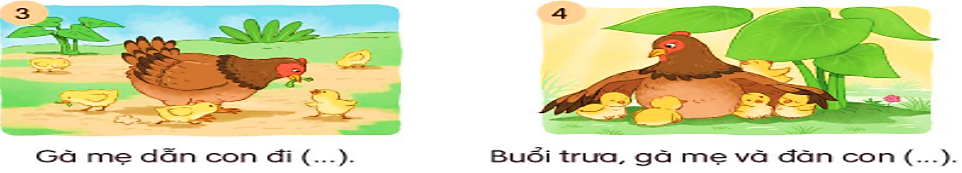 Buổi trưa, gà mẹ và đàn con nghỉ ngơi trong bóng mát.
11. Nói tiếp câu kể lại sự việc trong tranh.
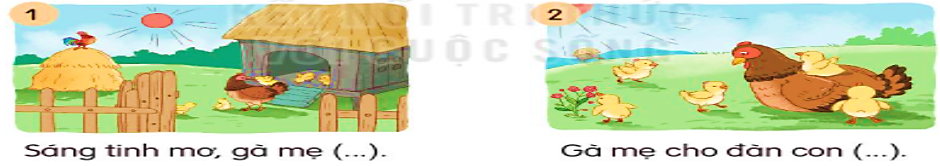 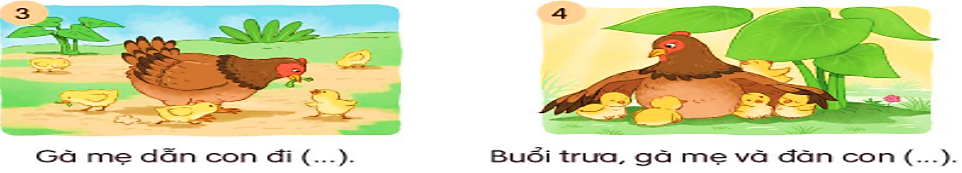